« Победа»
Школьный спортивный клуб ______________________________________________
Год создания ШСК (в соответствии с Всероссийским реестром) ______
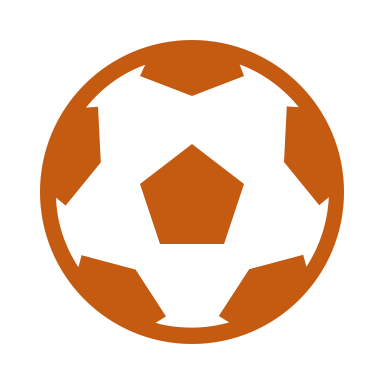 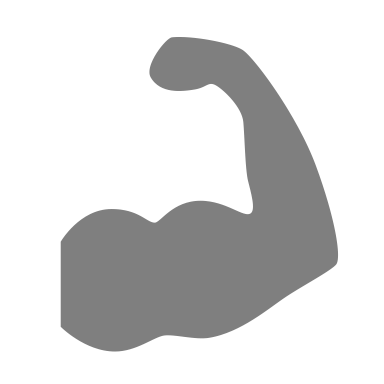 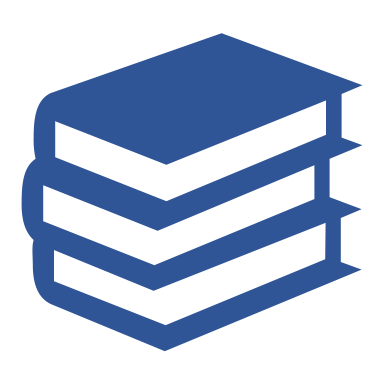 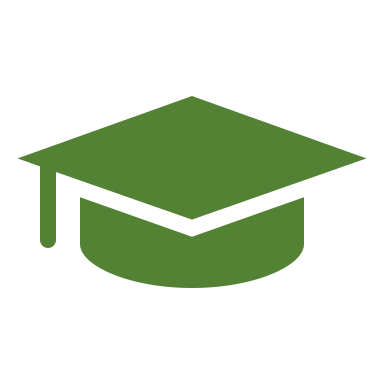 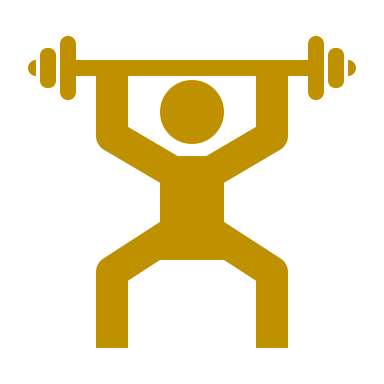